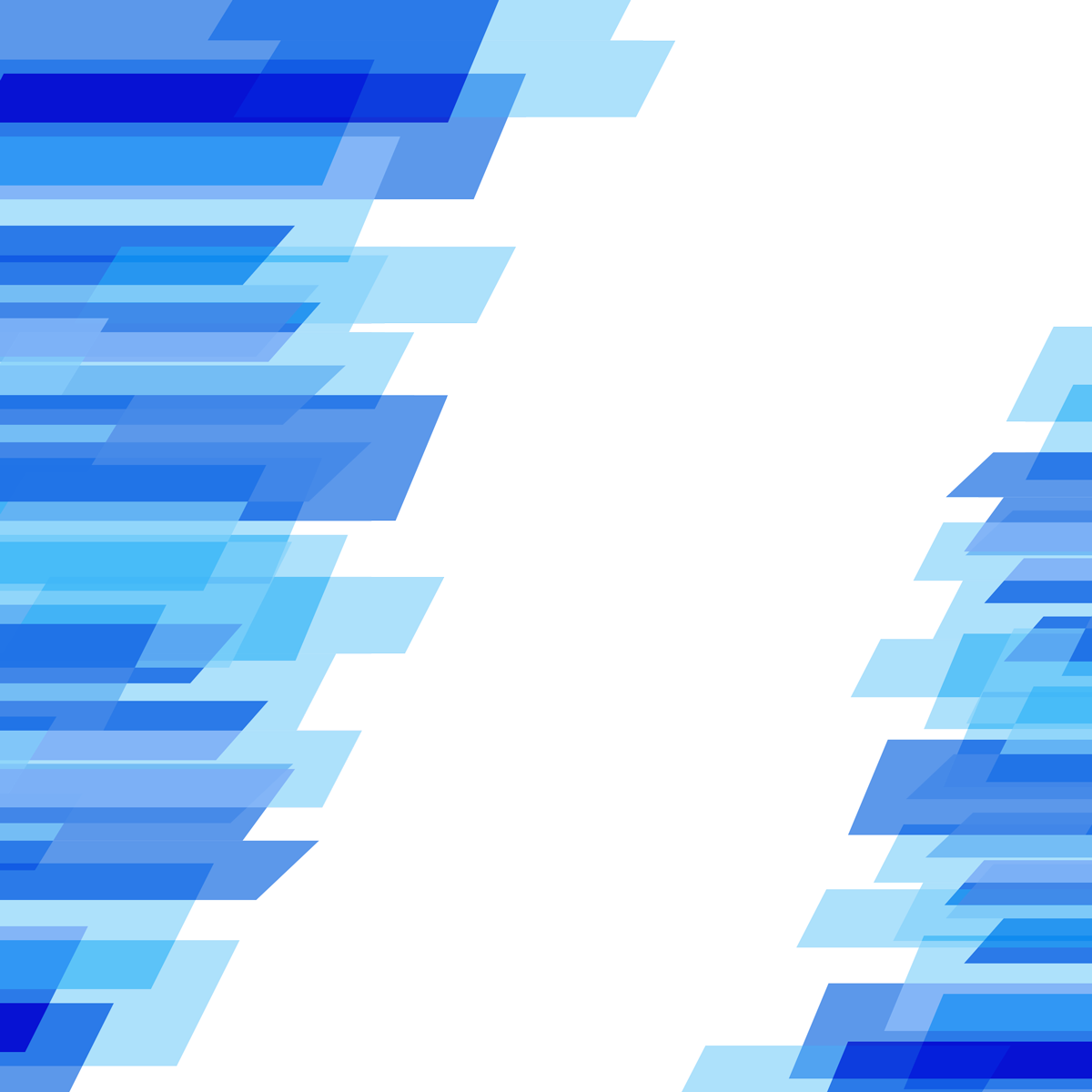 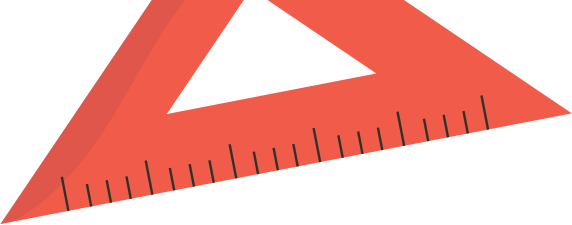 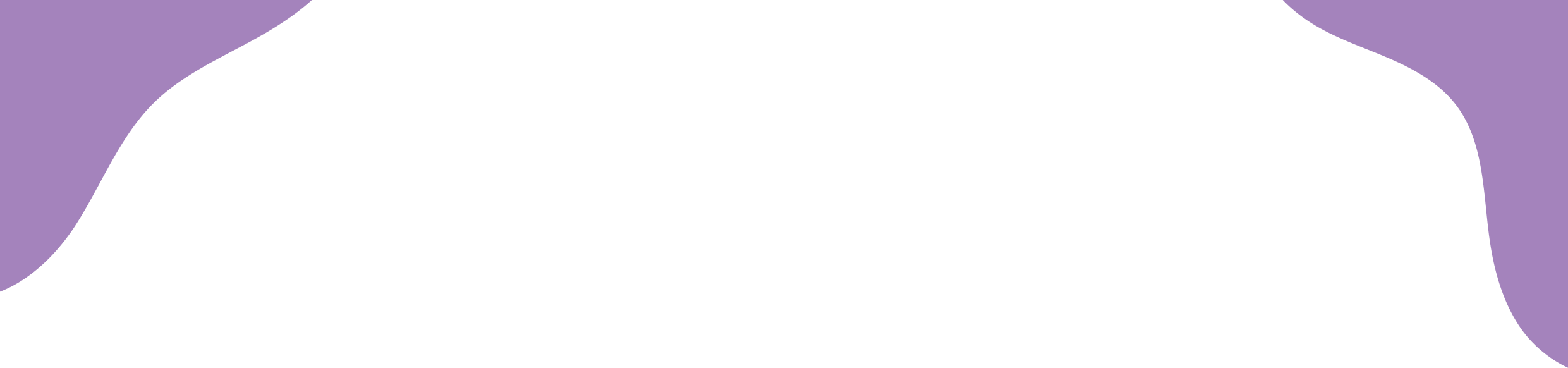 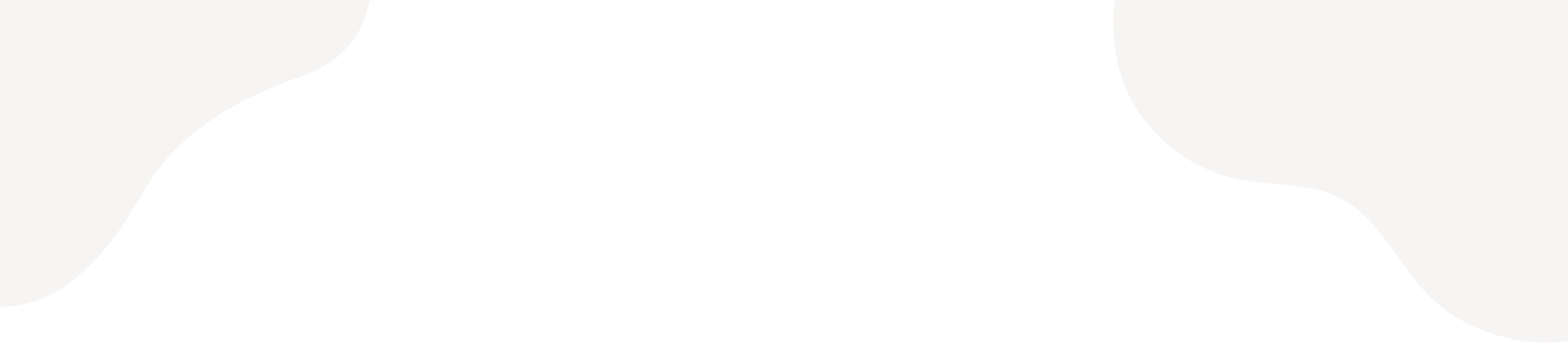 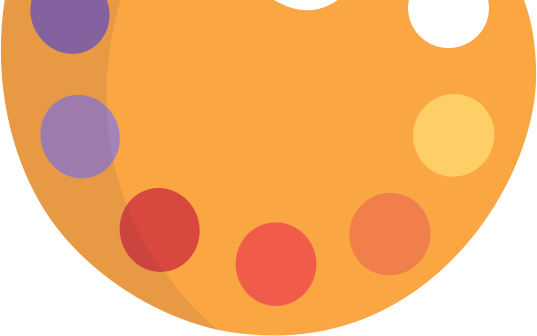 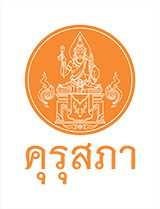 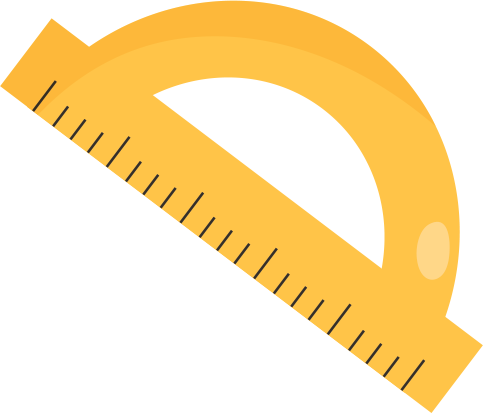 รายงานการอบรม
การพัฒนาผู้ประกอบวิชาชีพทางการศึกษา เรื่อง “พลังครูพลังครู คือ หัวใจของการพลิกโฉมคุณภาพการศึกษา”
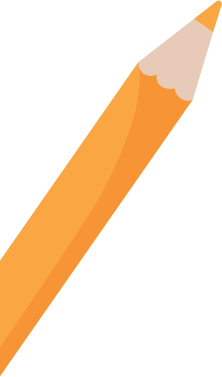 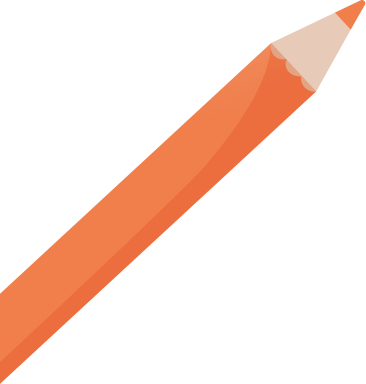 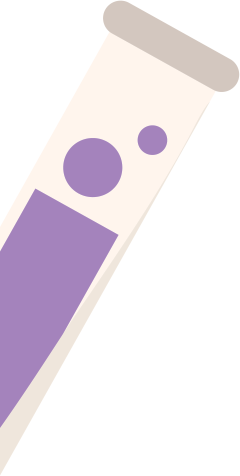 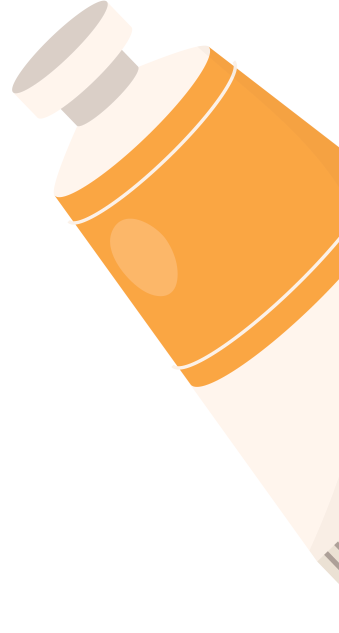 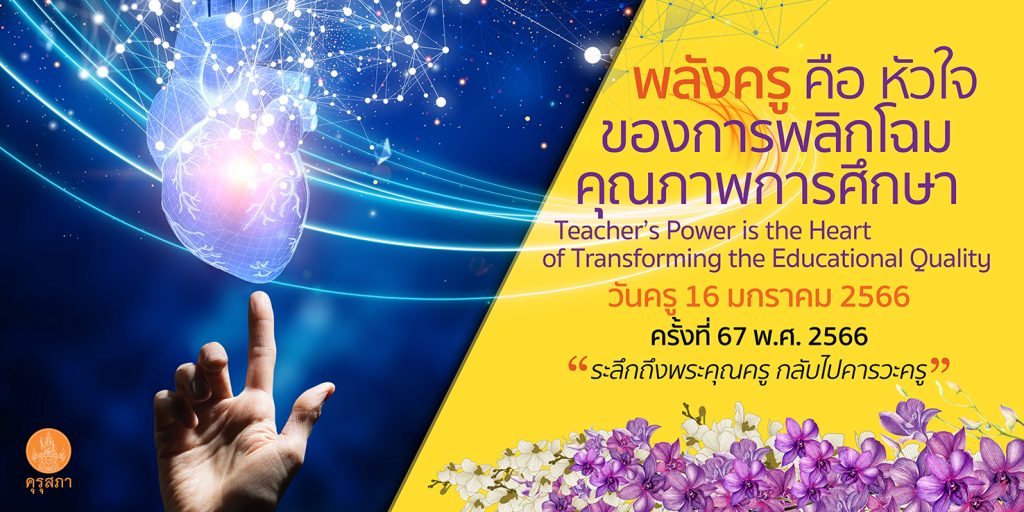 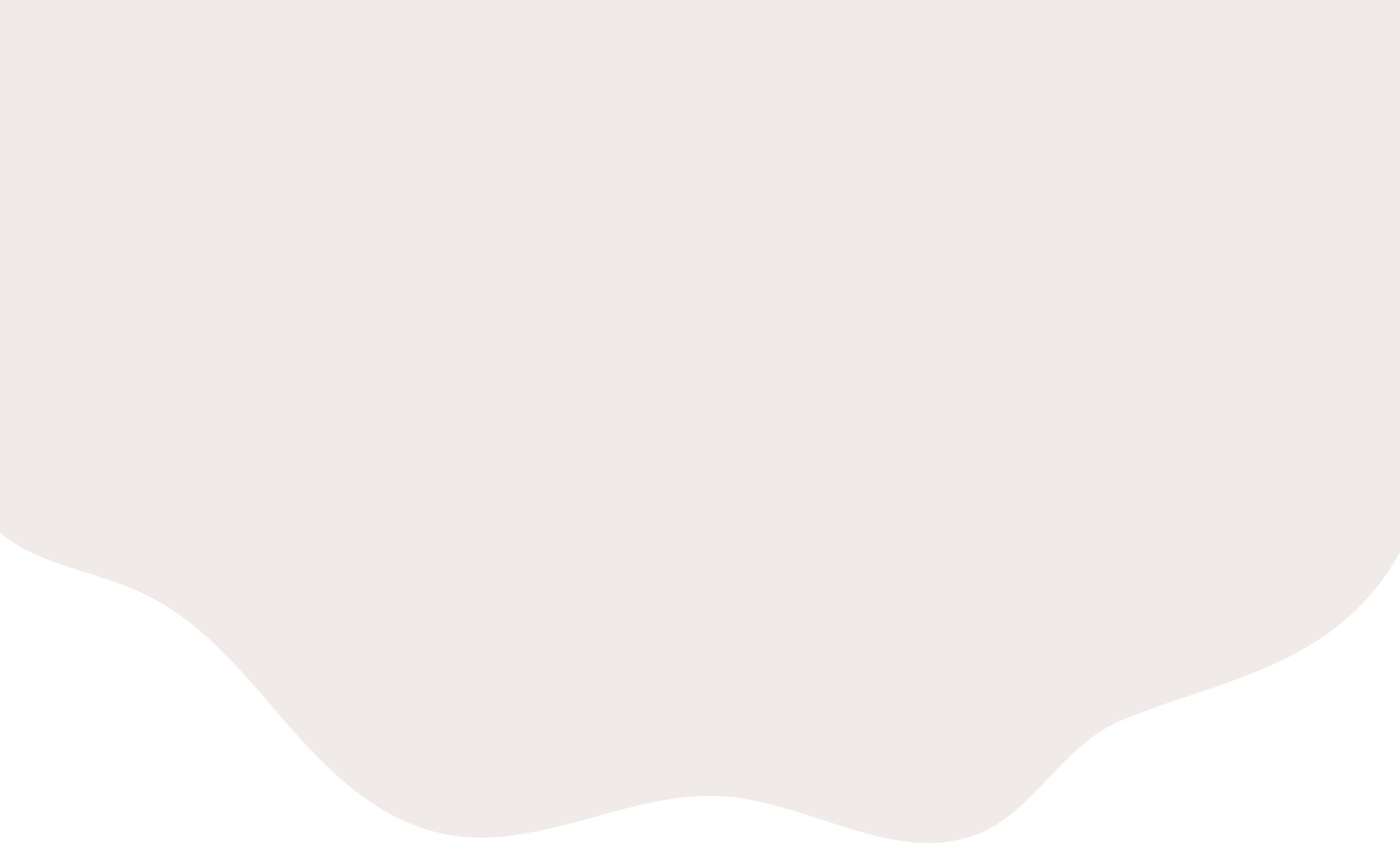 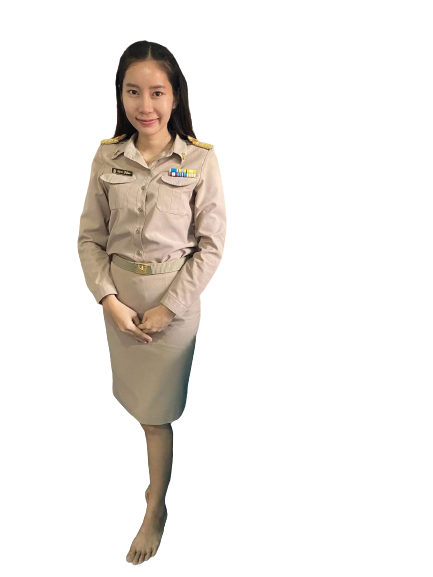 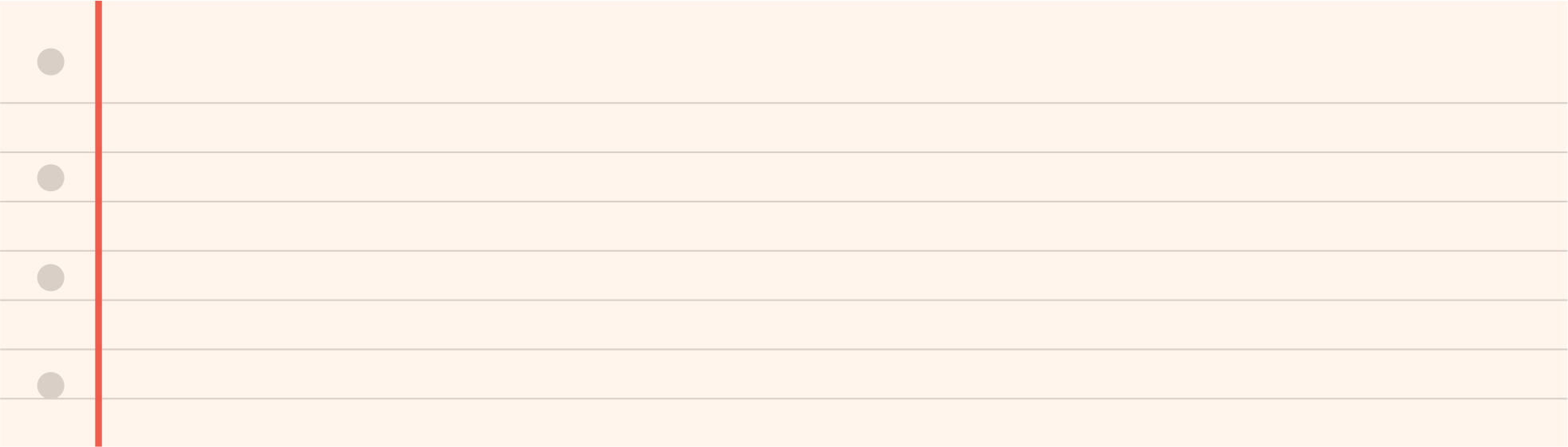 นางสาวปันสุข   คนดีคนงาม
ตำแหน่ง ครู
   สำนักงานเขตพื้นที่การศึกษาประถมศึกษาเขต 1
กระทรวงศึกษาธิการ
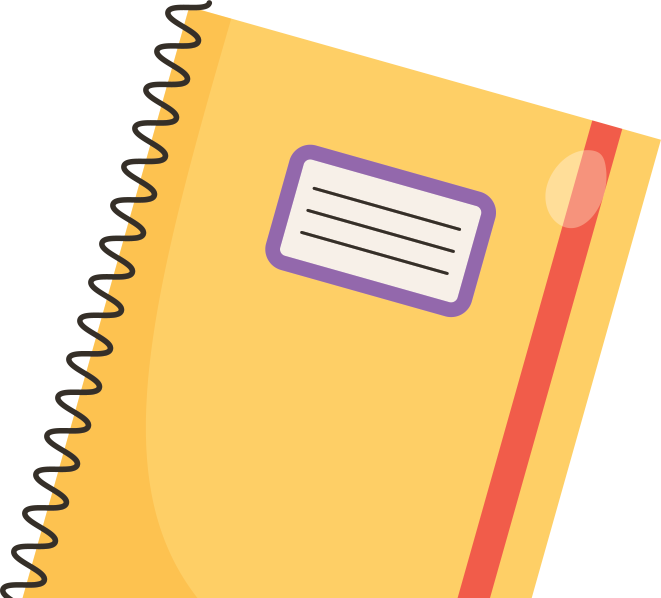 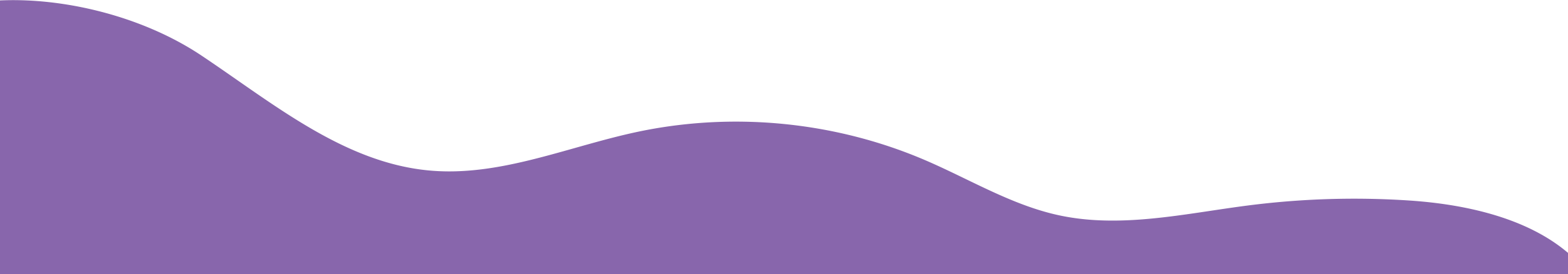 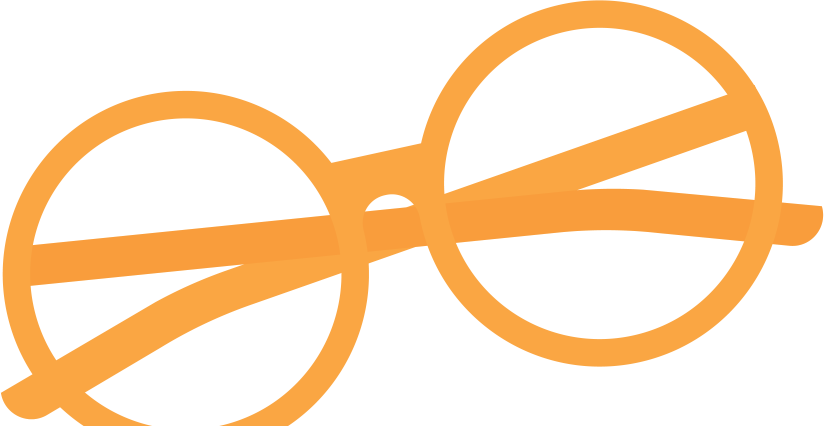 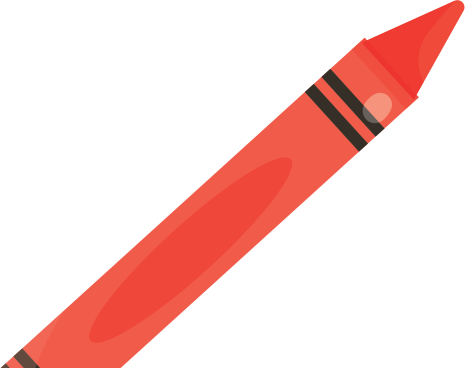 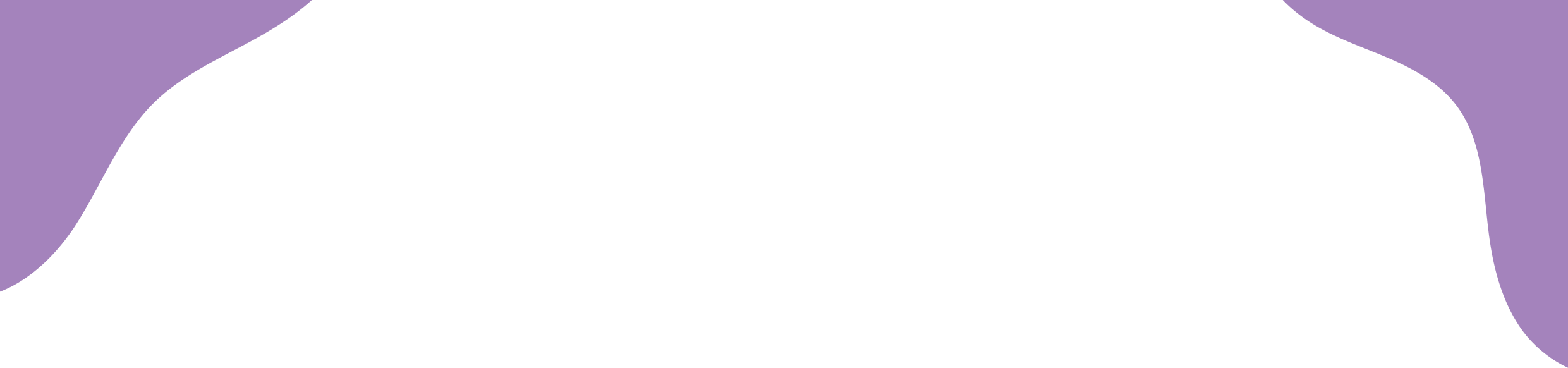 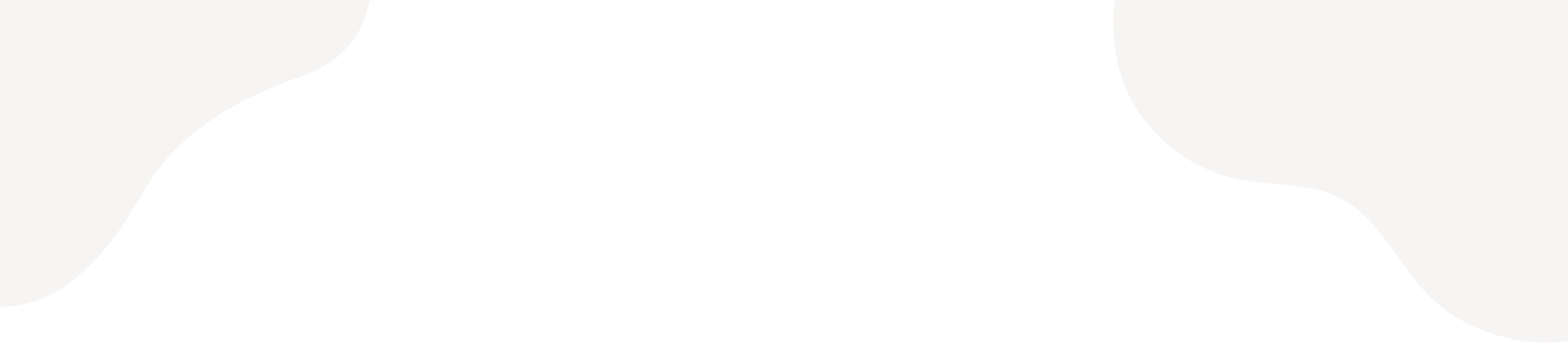 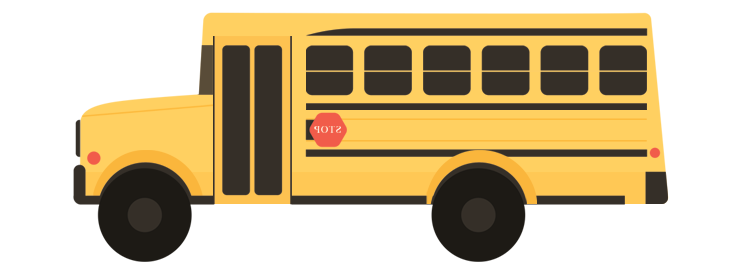 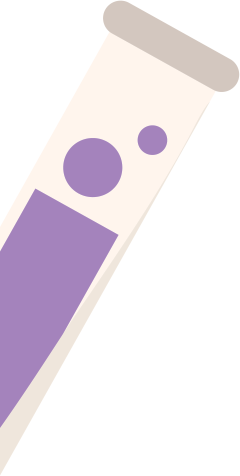 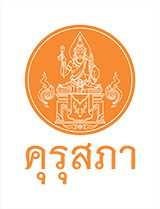 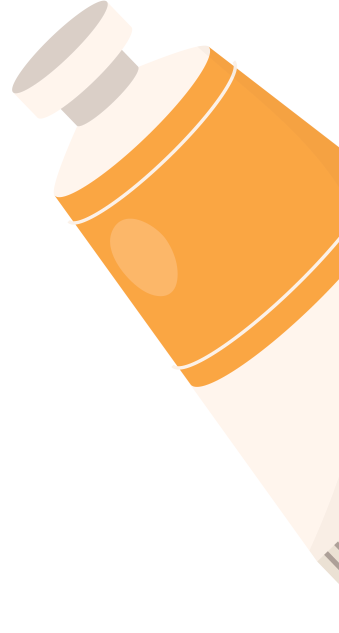 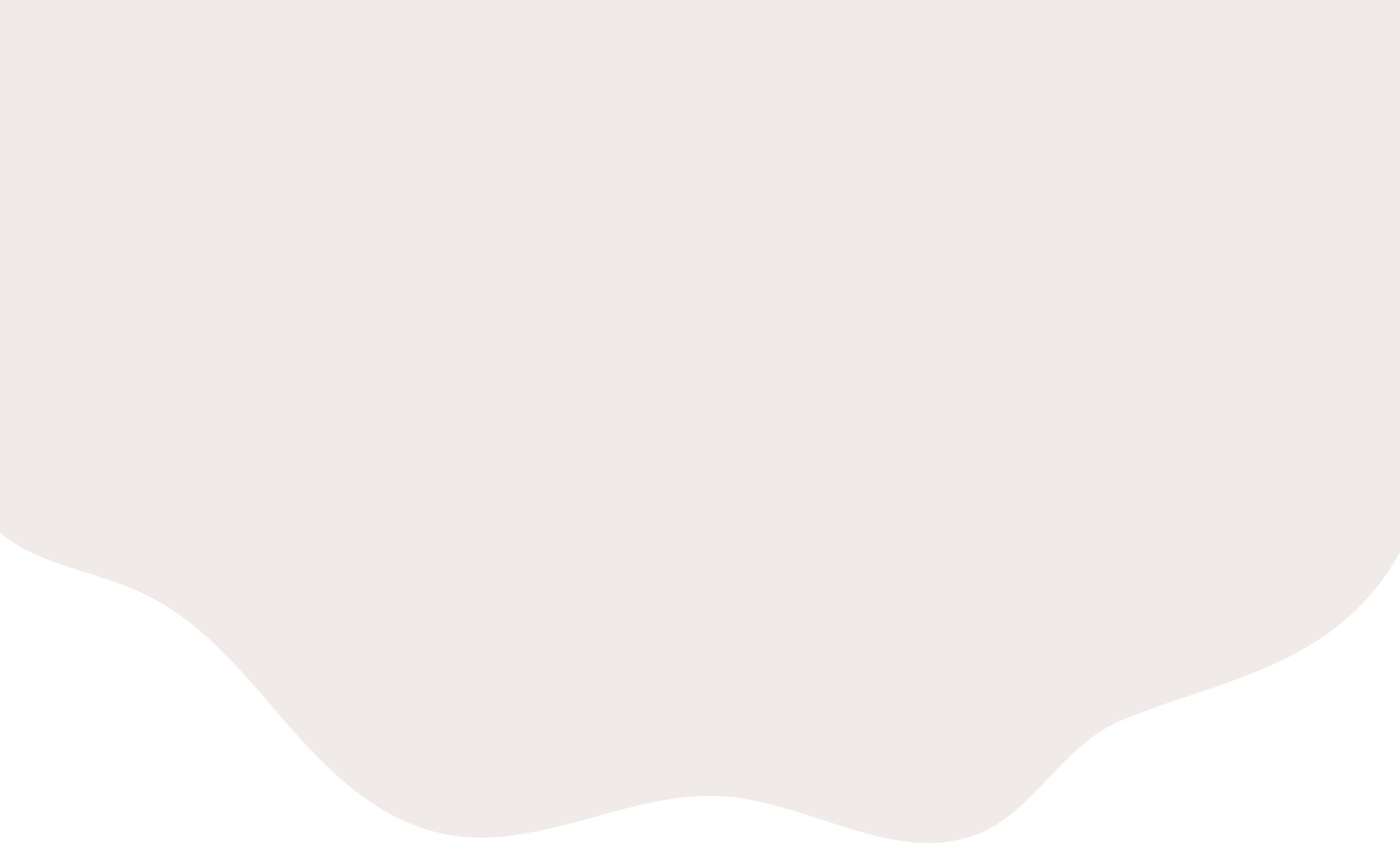 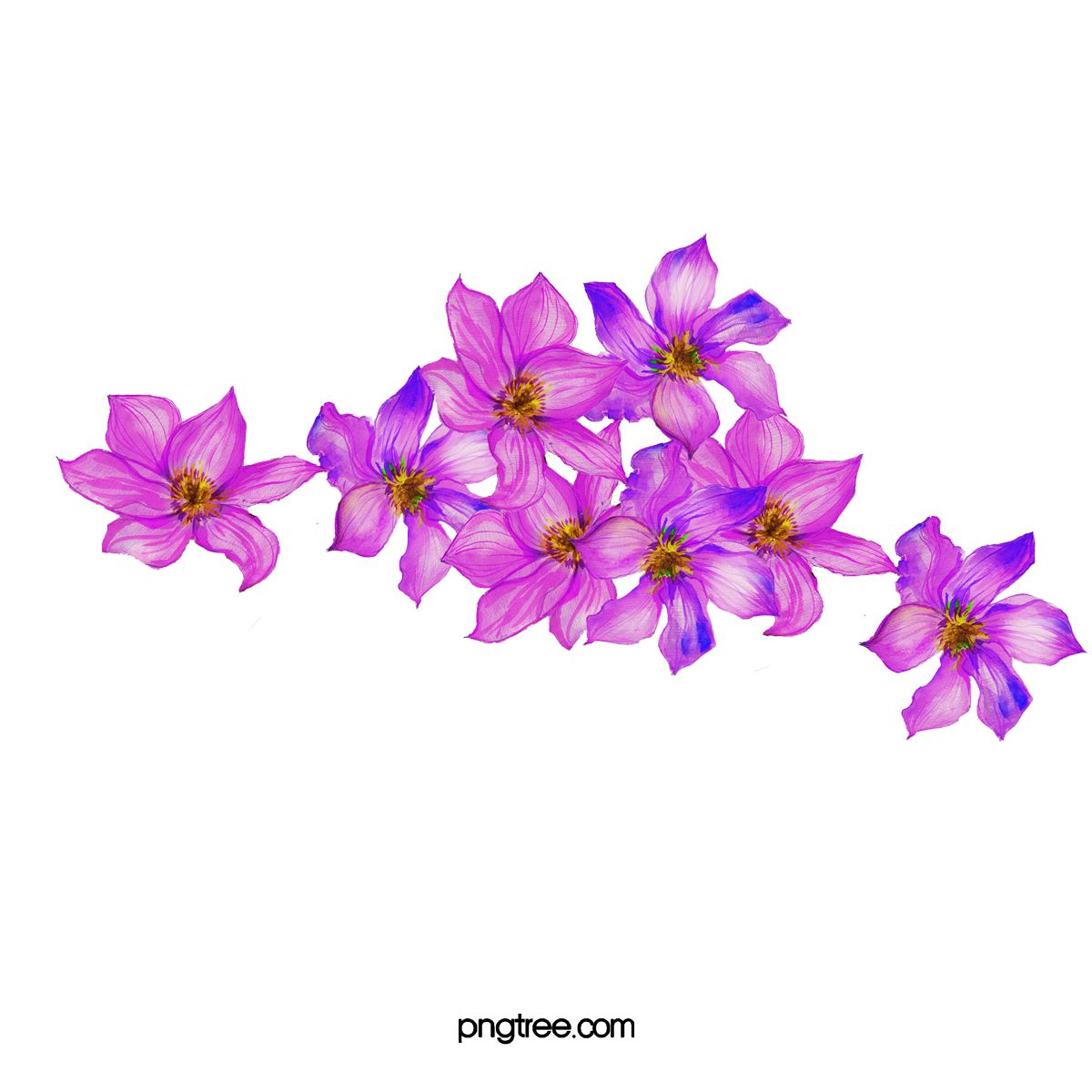 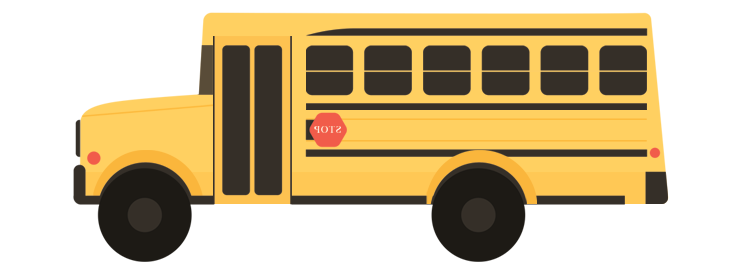 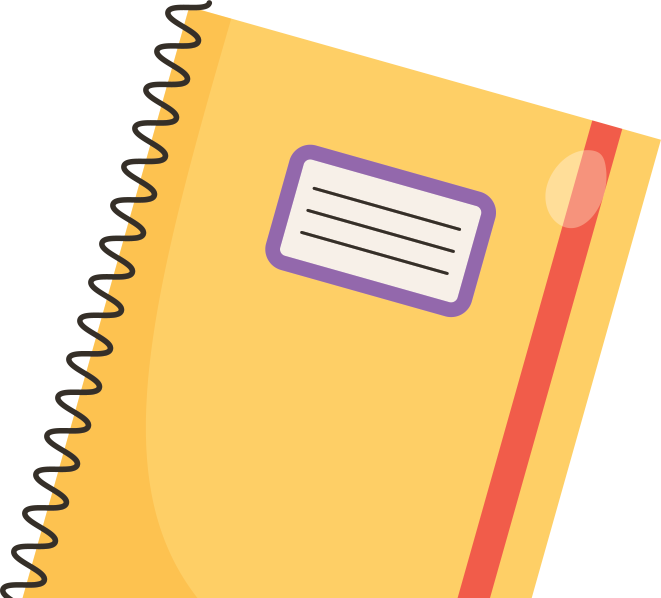 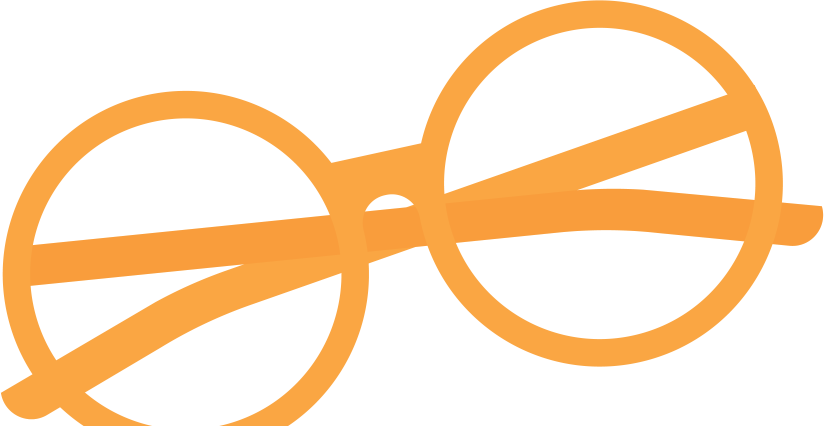 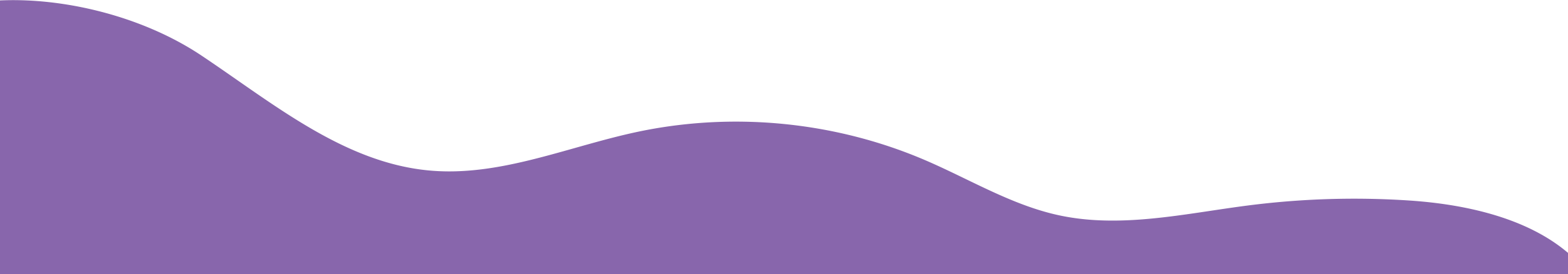 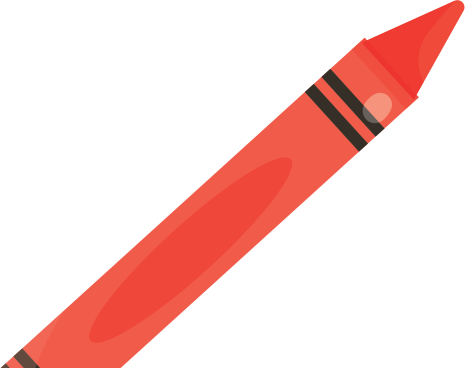